Александр Николаевич Островский
Замоскворечье
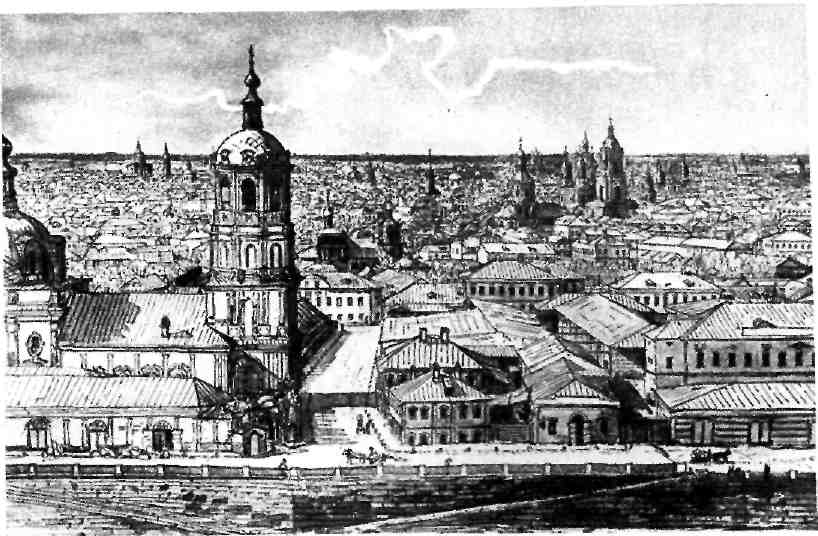 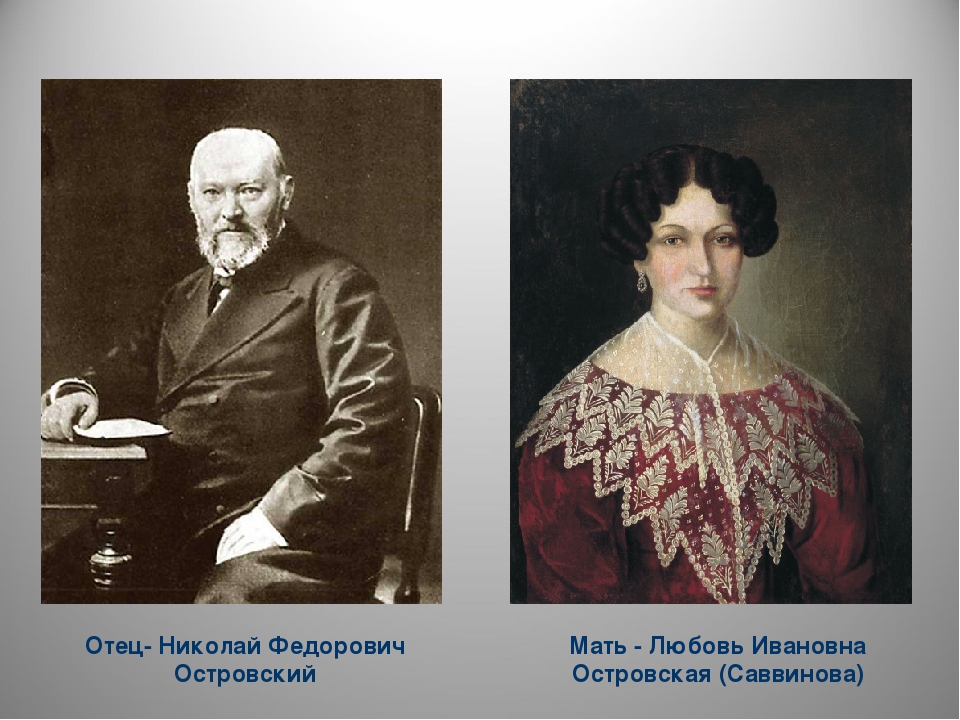 Первая московская гимназия
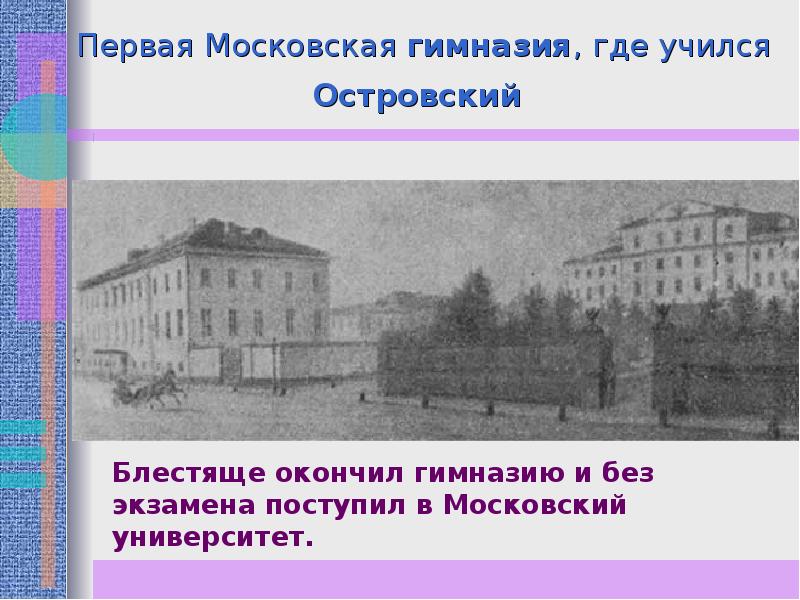 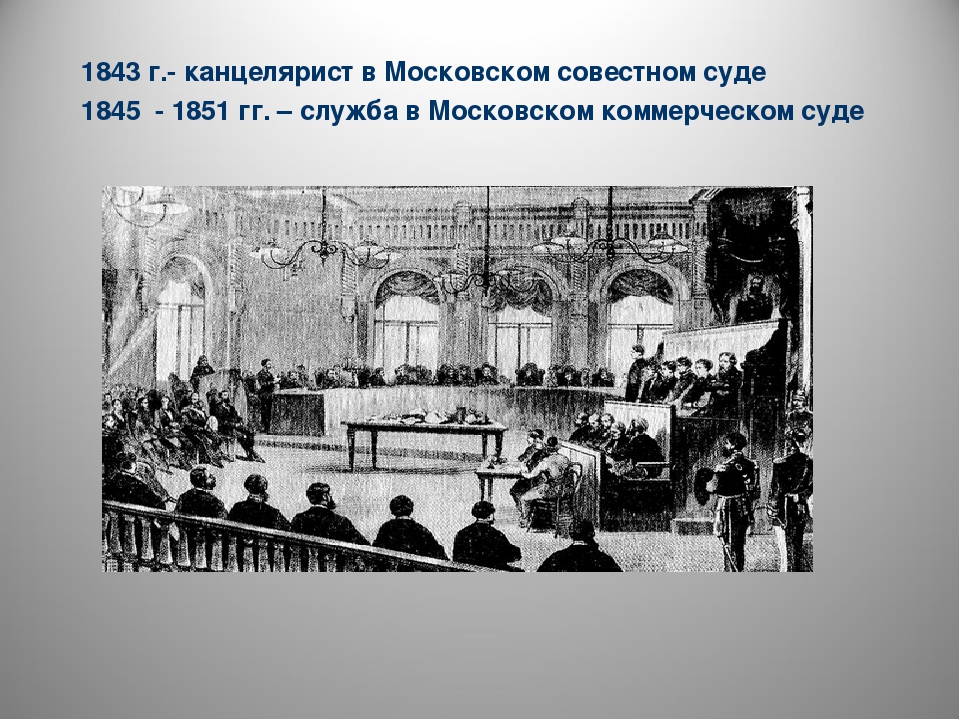 Этапы творчества Островского
1847–1851 годы — ранний период творчества
1852–1854 годы — «москвитянинский» период
1855–1860 годы — предреформенный
1860–1886 годы — пореформенный период.
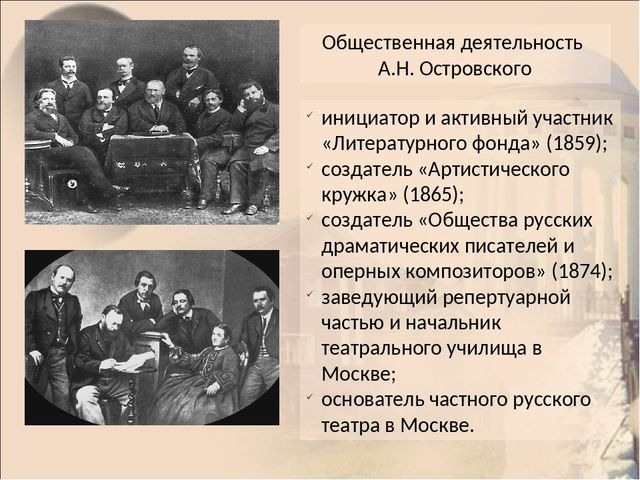 Письменный стол Островского
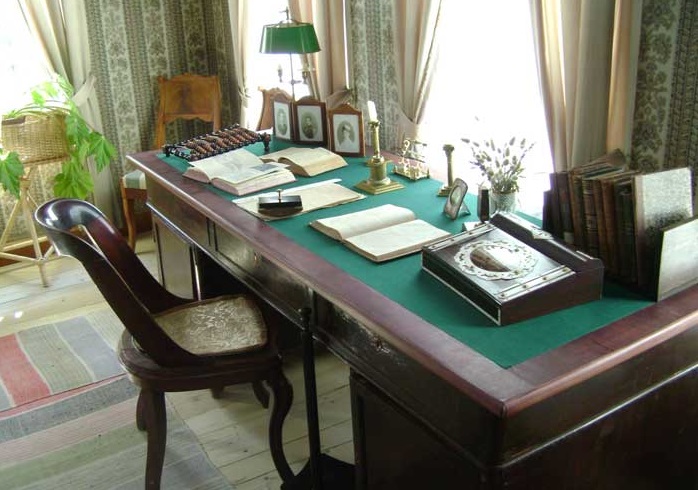 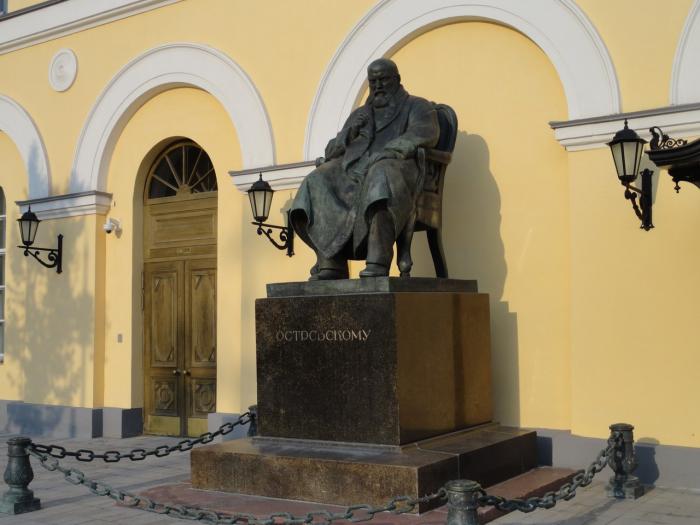 Вы один достроили здание, в основание которого положили краеугольные камни Фонвизин, Грибоедов, Гоголь. Но только после Вас мы, русские, можем с гордостью сказать: «У нас есть свой русский, национальный театр». Он, по справедливости, должен называться: «Театр Островского».

И. А. Гончаров